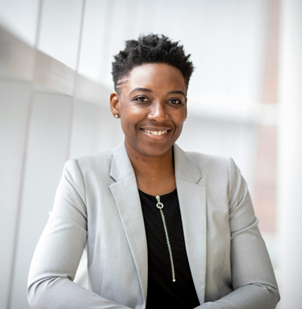 Jane Doe
Stock Trader
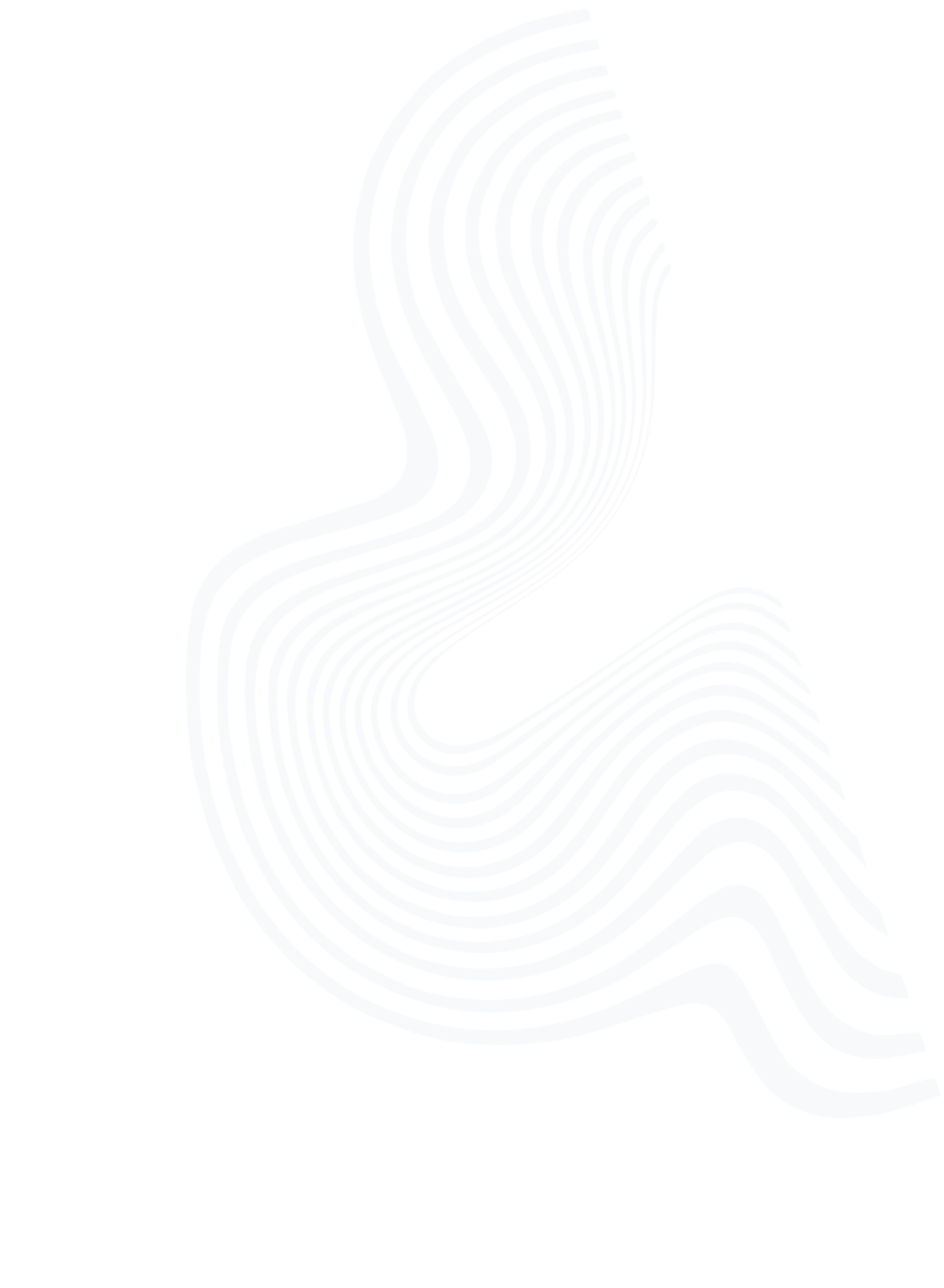 My Life Philosophy
Success in Trading  requires a  combination of research,  analysis, and disciplined decision-making.
Summary
Highly skilled Stock Trader with over 7 years of experience in executing trades and managing investment portfolios. Proficient in market analysis, risk management, and strategic trading across various financial instruments, including equities, options, and futures. Demonstrated ability to achieve consistent returns and provide exceptional client service. Strong analytical skills, attention to detail, and a deep understanding of market dynamics. Committed to maintaining the highest standards of regulatory compliance and ethical conduct.
Work Experience
VP, Market Data Analyst & Sourcing Manager , Detroit, MI
May  2019 - present
Developed and implemented strategic sourcing initiatives, resulting in significant cost savings and improved supplier relationships.
Led a team of analysts in conducting comprehensive market data analysis to identify trends and opportunities, enhancing decision-making processes.
Managed and mentored a team of market data analysts, fostering a collaborative and high-performance work environment.
 Prepared and presented detailed market analysis reports to senior management, providing actionable insights and recommendations.
Ensured all sourcing and data analysis activities complied with industry regulations and company policies.
Education
Languages
Bowling Green State University
Bachelor's Degree in Finance,
2013-2019
English
German
Franch
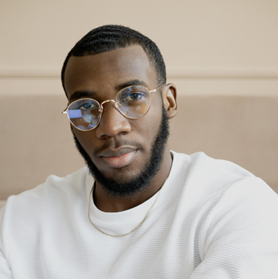 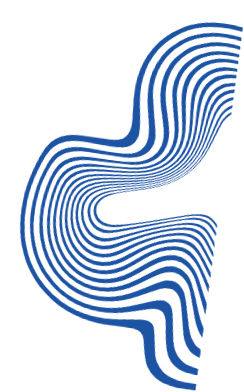 John Doe
Trading Analyst
Contact
Summary
123-456-7890
Experienced Trading Analyst with over 6 years of expertise in analyzing equities, options, futures, and foreign exchange markets. Proficient in utilizing advanced trading strategies and analytical techniques to identify and capitalize on market opportunities. Strong background in risk management, market research, and financial analysis.
John Doe@reallygreatsite.com
reallygreatsite.com
Skills
Data Analysis
Work Experience
Market  Analysis
Portfolio Management
Trading Analyst, McGlynn, Langosh and Pfannerstill
 February 2019 - present
Financial Analysis
Conducted comprehensive analysis of equities, options, futures, and foreign exchange markets to identify trading opportunities.
Utilized advanced risk management techniques to minimize potential losses and protect client investments.
Leveraged sophisticated software tools to track and analyze market data, providing actionable insights for trading decisions.
Risk Management
Trading Strategies
Languages
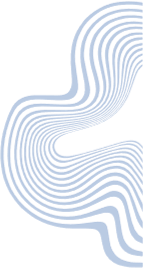 English
Education
German
2014-2019
Franch
Bachelor of  Business  Administration in Finance
University of  Texas.
Arabic
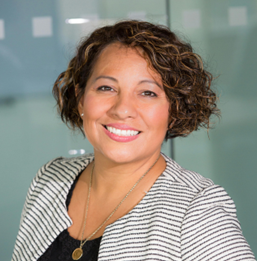 Jane Doe
Financial Markets Broker
123-456-7890
hello@reallygreatsite.com
Summary
Experience
Experienced Financial Markets Broker with over 8 years of expertise in buying and selling financial assets, including stocks, bonds, Forex, and commodities. Skilled in market analysis, risk management, and client relationship management. Proven track record of identifying profitable investment opportunities and providing strategic advice to clients. Adept at working in high-pressure environments and making informed financial decisions. Committed to maintaining the highest standards of regulatory compliance and ethical conduct.
Financial Markets Broker
Greenlam Industries Ltd, Noida
2014 - ongoing
Provided high-level service and investment knowledge, developing new client relationships and administering client investment accounts.
Conducted thorough market research and analysis to identify profitable investment opportunities.
Placed complex orders and efficiently handled and resolved trade execution disputes.
Established and serviced new customer accounts, assisting clients with order placing, margin balances, and options strategies.
Skills
Education
Frequency Trading
Portfolio Management
2002-2008
MBA (Accounting and Finance) VIPS
Quantitative  Trading
Quantitative Data Analysis
Intra - Day Trading
Low/High  Trading
2008-2013
BBA, Indraprastha University
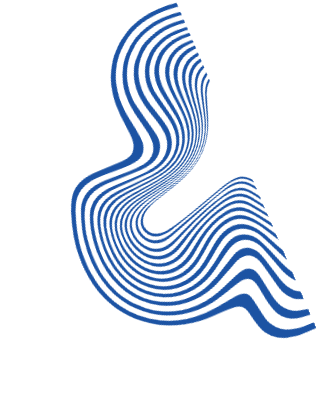 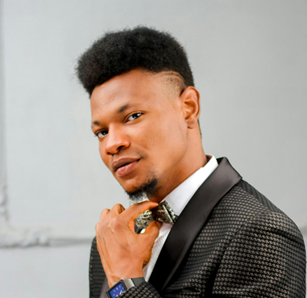 John Doe
Stock Trader
Summary
Skills
Analysis
Highly skilled Stock Market Trader with extensive knowledge of market dynamics and a proven track record of successful trades. Adept at analyzing market trends, managing risk, and executing strategic buy and sell orders.
Budgeting
Strong Oral/Written Communication
Education
Master of  Business 
Administration in Finance
University of  Texas
2013-2015
BA in Criminal  Justice, 
Texas  A&amp, M University - College Station, TX.
2009-2013
Work Experience
Stock Trader, ABC Corporation - January 2020 - present
Conducted in-depth analysis of market trends and financial data to identify profitable trading opportunities. 
Successfully executed buy and sell orders for stocks, options, and other financial instruments, achieving a high rate of return on investments.
Developed and implemented risk management strategies to minimize potential losses and protect client portfolios.
Stock Trader, Delta Corporation - July 2015 - January 2020
Maintained strong relationships with clients, providing regular updates and personalized investment advice to meet their financial goals.
Monitored and evaluated the performance of investment portfolios, making adjustments as necessary to optimize returns.
123-456-7890
hello@reallygreatsite.com
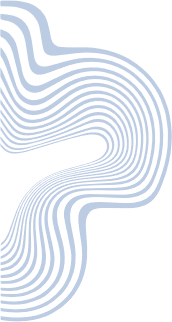 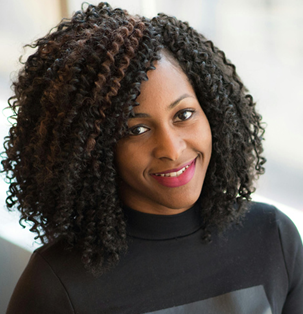 Jane Doe
Stock Trader
Work Experience
Skills
Risk Management
Senior  Stock Trader, ABC Investments, New York,
2020 - current
Financial Analysis
Portfolio Management
Developed and implemented sophisticated risk management strategies to mitigate potential losses and protect client investments.
Ensured all trading activities complied with industry regulations and internal policies, maintaining a high standard of ethical conduct.
 Managed and optimized client portfolios, ensuring alignment with investment objectives and risk tolerance.
Led a team of junior traders, providing mentorship and training to enhance their trading skills and market knowledge.
Technical Analysis
Equity Research
Trading Software
Contact
123-456-7890
hello@reallygreatsite.com
reallygreatsite.com
Profile Summary
Languages
Accomplished Senior Stock Trader with over 10 years of experience in executing high-value trades and managing diverse investment portfolios. Expert in market analysis, risk management, and strategic trading across multiple asset classes, including equities, options, and futures. Proven track record of achieving consistent returns above market benchmarks. Strong leadership skills with a history of mentoring junior traders and fostering a collaborative team environment.
English
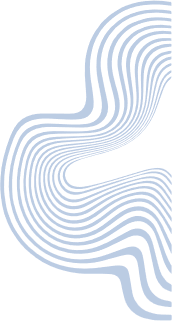 German
Franch
Arabic
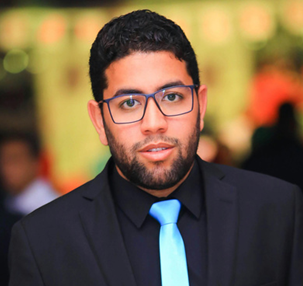 John Doe
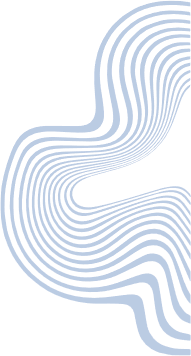 Stocks and Securities Trader
Skills
About Me
I am a dedicated and results-driven Stocks and Securities Trader with over 7 years of experience in the financial markets. My expertise lies in executing strategic trades, analyzing market trends, and managing diverse investment portfolios. I have a strong background in risk management and a deep understanding of various financial instruments, including equities, options, and futures. My analytical skills and attention to detail enable me to make informed trading decisions that consistently yield positive returns.
Technical Analyst
Market Analysis
Risk Management
Strategic Trading
Communication
Attention to Detail
Team Collaboration
Adaptability
Self-Control
Work Experience
Contact
Banking  and Finance 
2019 - present
123-456-7890
Developed and implemented strategic sourcing initiatives, resulting in significant cost savings and improved supplier relationships.
Managed and mentored a team of market data analysts, fostering a collaborative and high-performance work environment.
Collaborated with key stakeholders to align market data strategies with overall business objectives.
hello@reallygreatsite.com
reallygreatsite.com
Languages
English
German
Education
Franch
Arabic
Management, Master of Business Administration, ABC School
CBSE - noida, Uttar Pradesh
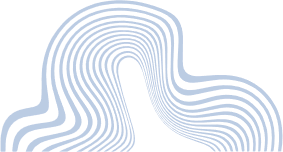 Jane Doe
Stock Broker
Education
Profile
2009-2015
Experienced Stock Broker with over 8 years of expertise in buying and selling financial assets, including stocks, bonds, Forex, and commodities. Skilled in market analysis, risk management, and client relationship management. Proven track record of identifying profitable investment opportunities and providing strategic advice to clients. Adept at working in high-pressure environments and making informed financial decisions. Committed to maintaining the highest standards of regulatory compliance and ethical conduct.
Bachelor of Business Administration in Finance at University of Alaska Anchorage, AK.
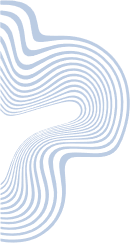 Certificates
Chartered Financial Analyst (CFA), March  2019.
Chartered Financial Planner (CFP)  June 2022.
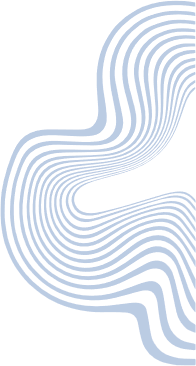 Skills
Work Experience
Risk Management
Stock Broker
XYZ Brokerage Firm, New York
June 2016 – Present
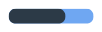 Financial Modeling
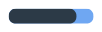 Established and maintained a robust client base, providing personalized investment advice and managing client portfolios.
Conducted thorough market research and analysis to identify profitable investment opportunities and trends.
 Prepared detailed performance reports and presented findings to clients and senior management.
Ensured all trading activities adhered to industry regulations and company policies, maintaining a high standard of ethical conduct.
Executed buy and sell orders for stocks, bonds, and other financial instruments, ensuring timely and accurate transactions.
Technical Analysis
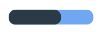 Portfolio Diversification
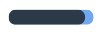 Trading Strategies
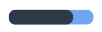 Market Research
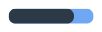 Contact
123-456-7890
hello@reallygreatsite.com
reallygreatsite.com
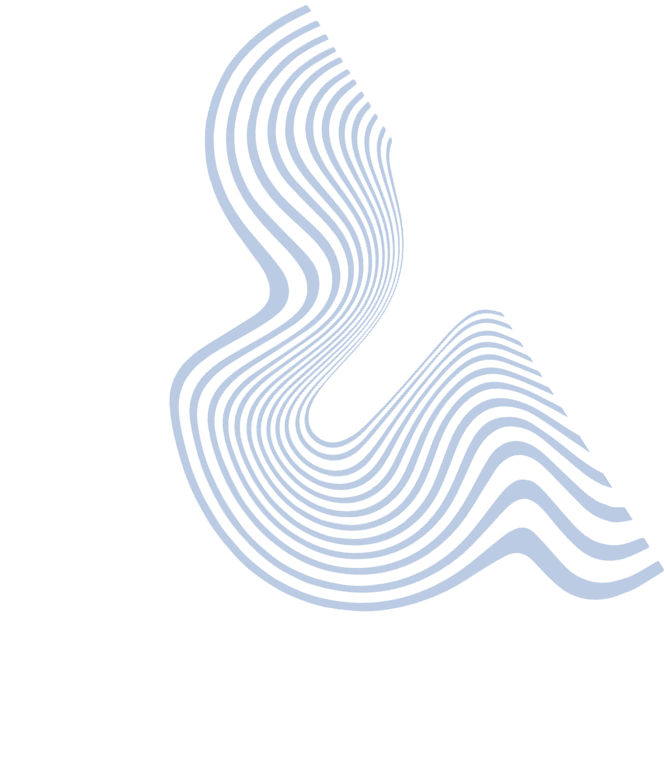 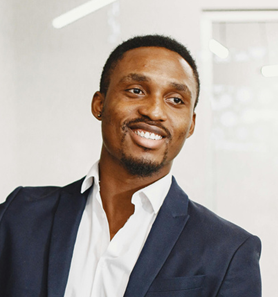 John Doe
Stock Trader
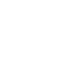 Summary
123-456-7890
hello@reallygreatsite.com
Highly skilled Stock Trader with over 7 years of experience in executing trades and managing investment portfolios. Proficient in market analysis, risk management, and strategic trading across various financial instruments, including equities, options, and futures. Demonstrated ability to achieve consistent returns and provide exceptional client service. Strong analytical skills, attention to detail, and a deep understanding of market dynamics. Committed to maintaining the highest standards of regulatory compliance and ethical conduct.
reallygreatsite.com
Skills
Analysis
Budgeting
Work Experience
Strong Oral/Written Communication
Stock Trader, Delta Corporation - April  2014 - May 2019
Risk Management
Maintained strong relationships with clients, providing regular updates and personalized investment advice to meet their financial goals.
Monitored and evaluated the performance of investment portfolios, making adjustments as necessary to optimize returns.
Financial Analysis
Portfolio Management
Technical Analysis
Equity Research
Trading Software
VP, Market Data Analyst & Sourcing Manager , Detroit, MI
June 2019 - present
Languages
Managed and mentored a team of market data analysts, fostering a collaborative and high-performance work environment.
Ensured all sourcing and data analysis activities complied with industry regulations and company policies.
English
German
Franch
Resource Page
Use these design resources in your Canva Presentation.








You can find these fonts online too. Happy designing! 

Don't forget to delete this page before presenting.
This presentation template uses the following free fonts:
Titles: Calibri
Body Copy: Arial
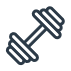 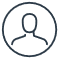 Credits
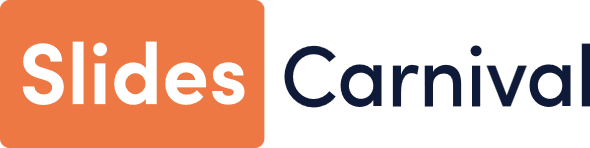 This presentation template is free for everyone to use thanks to the following:
SlidesCarnival for the presentation template
Pexels for the photos
Happy designing!